Seniors in the digital era
-Class support-
Deepening the use of the internet for research and
communication.
Erasmus+ Programme – Strategic Partnership
Project : 2021-2-RO01-KA210-ADU-000048477
Project Title: “Senior in digital era”
Material produced with the financial support of the European Union.  The content of this material is the responsibility of the authors and the National Agency and the European Commission are not responsible for how the content of this information will be used.
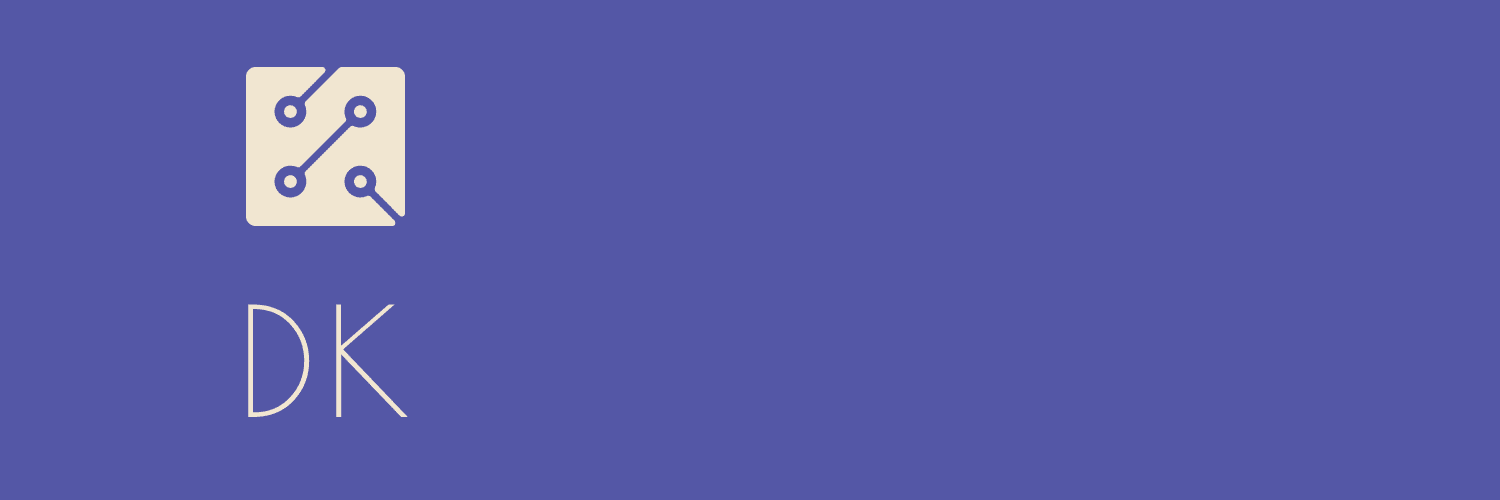 Summary & questions
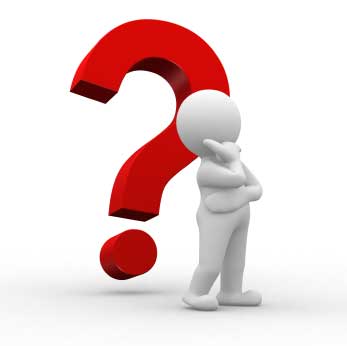 Application:

Using your mobile phones you'll send them
A short message including:
How are you feeling today?
Your full name
Erasmus+ Programme – Strategic Partnership
Project : 2021-2-RO01-KA210-ADU-000048477
Project Title: “Senior in digital era”
Material produced with the financial support of the European Union.  The content of this material is the responsibility of the authors and the National Agency and the European Commission are not responsible for how the content of this information will be used.
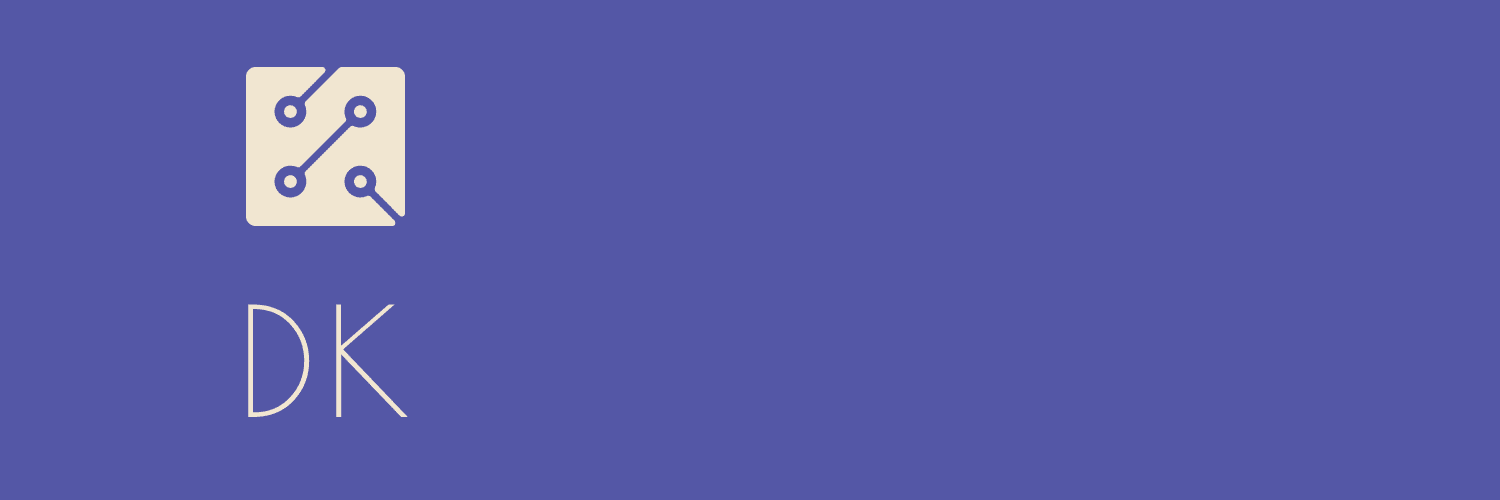 COMMUNICATION
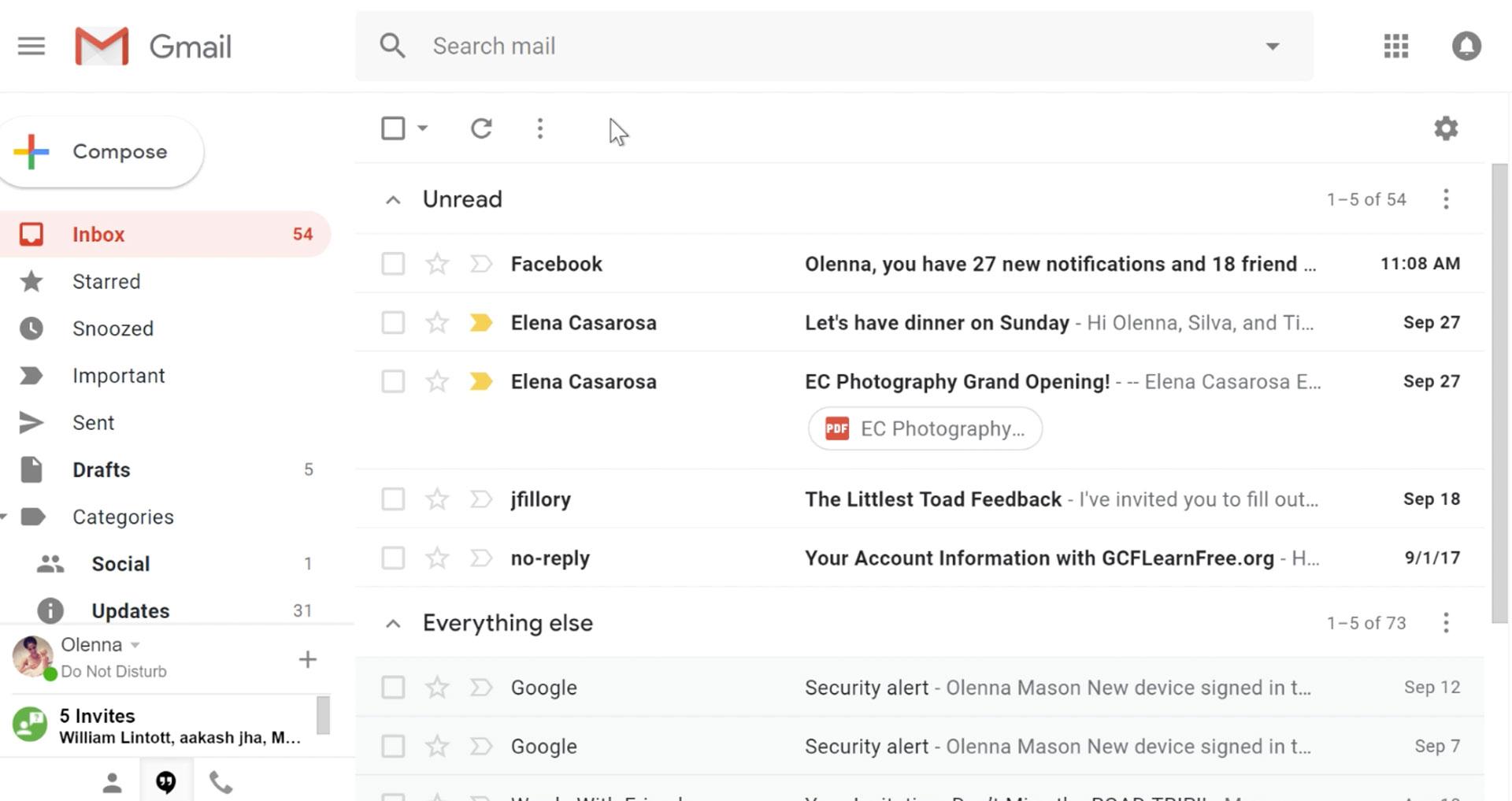 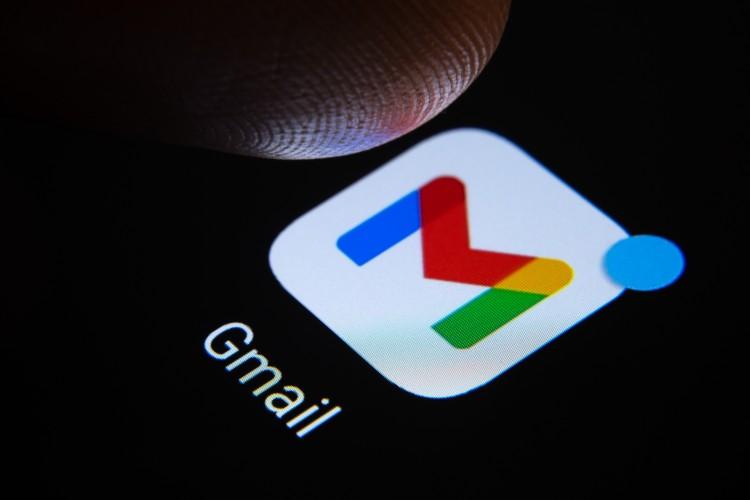 Erasmus+ Programme – Strategic Partnership
Project : 2021-2-RO01-KA210-ADU-000048477
Project Title: “Senior in digital era”
Material produced with the financial support of the European Union.  The content of this material is the responsibility of the authors and the National Agency and the European Commission are not responsible for how the content of this information will be used.
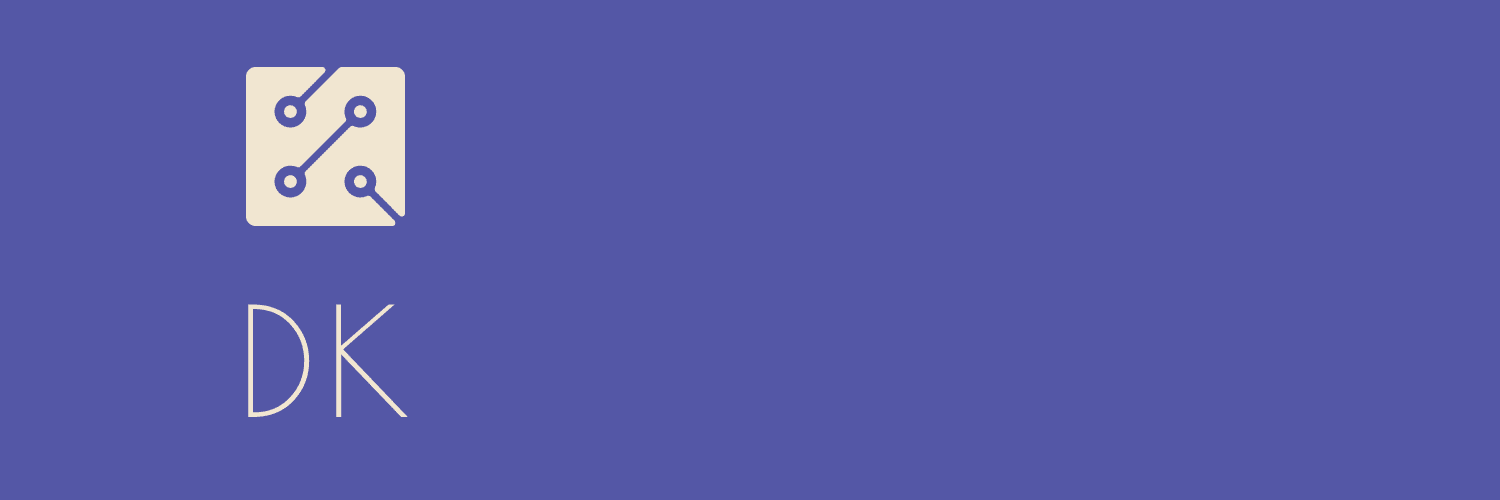 COMMUNICATION
Steps for creating an email account:

1.Go to the Google account creation page
2.Follow the steps shown to set up your account.
3.Use the account you created to sign in to Gmail.
4.Choose a username - for example: ioanaanton@gmail.com
Erasmus+ Programme – Strategic Partnership
Project : 2021-2-RO01-KA210-ADU-000048477
Project Title: “Senior in digital era”
Material produced with the financial support of the European Union.  The content of this material is the responsibility of the authors and the National Agency and the European Commission are not responsible for how the content of this information will be used.
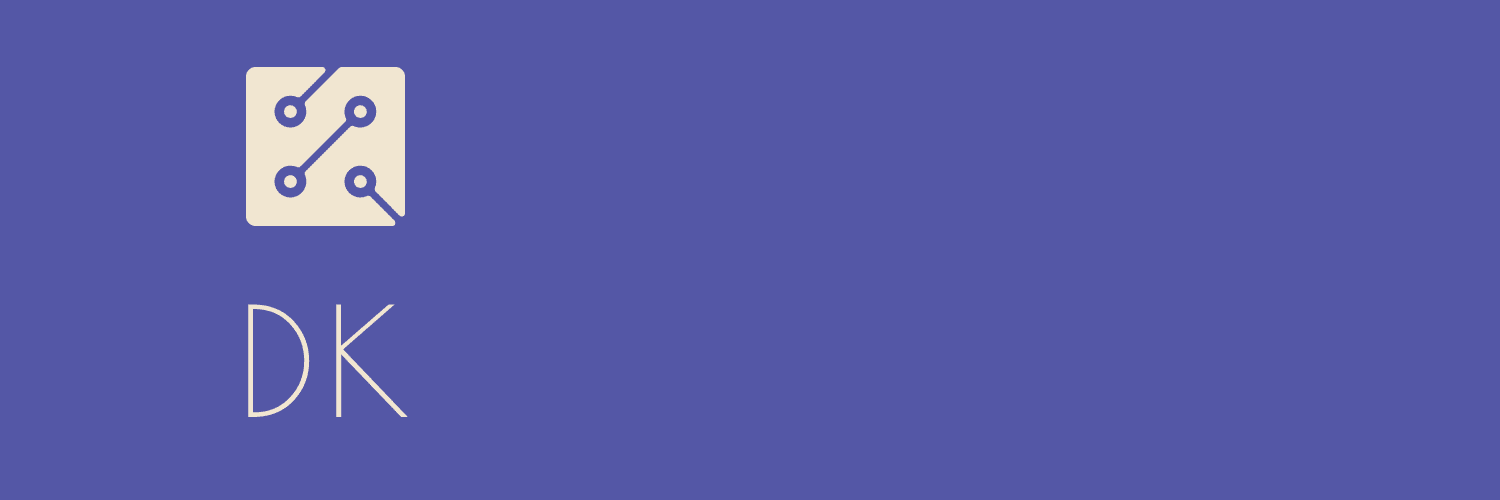 COMMUNICATION
Application:
We're going to fold into several groups and create gmail accounts.
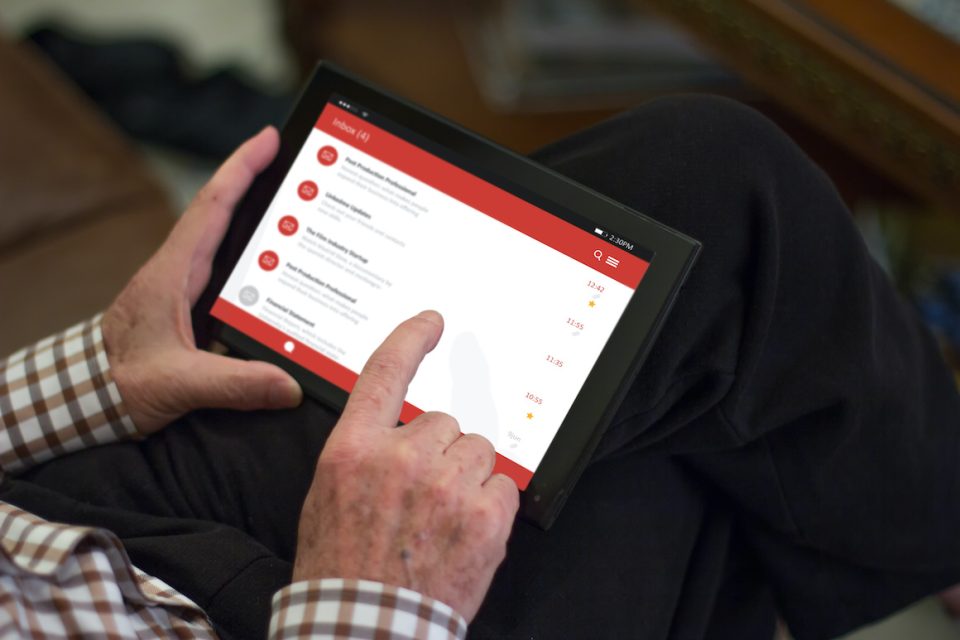 Erasmus+ Programme – Strategic Partnership
Project : 2021-2-RO01-KA210-ADU-000048477
Project Title: “Senior in digital era”
Material produced with the financial support of the European Union.  The content of this material is the responsibility of the authors and the National Agency and the European Commission are not responsible for how the content of this information will be used.
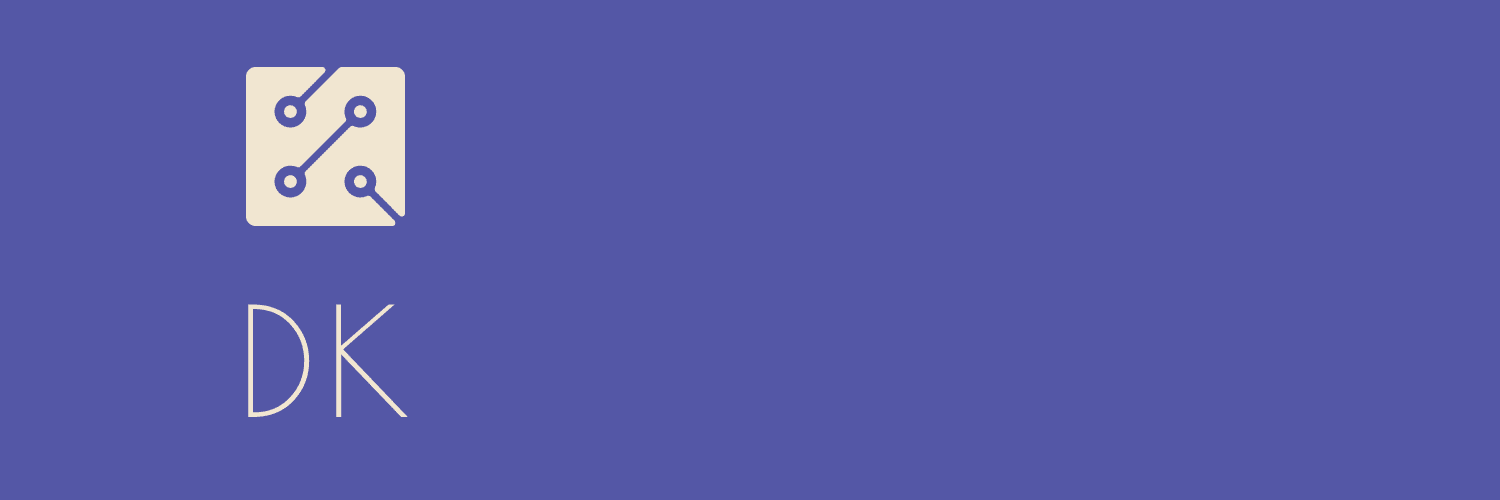 COMMUNICATION
To make a video call, you need two important requirements:
1. stable Internet connection
2. an application or program that allows you to make a video call
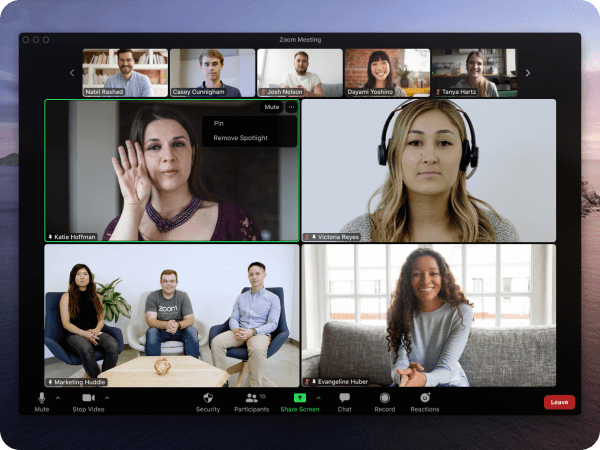 Erasmus+ Programme – Strategic Partnership
Project : 2021-2-RO01-KA210-ADU-000048477
Project Title: “Senior in digital era”
Material produced with the financial support of the European Union.  The content of this material is the responsibility of the authors and the National Agency and the European Commission are not responsible for how the content of this information will be used.
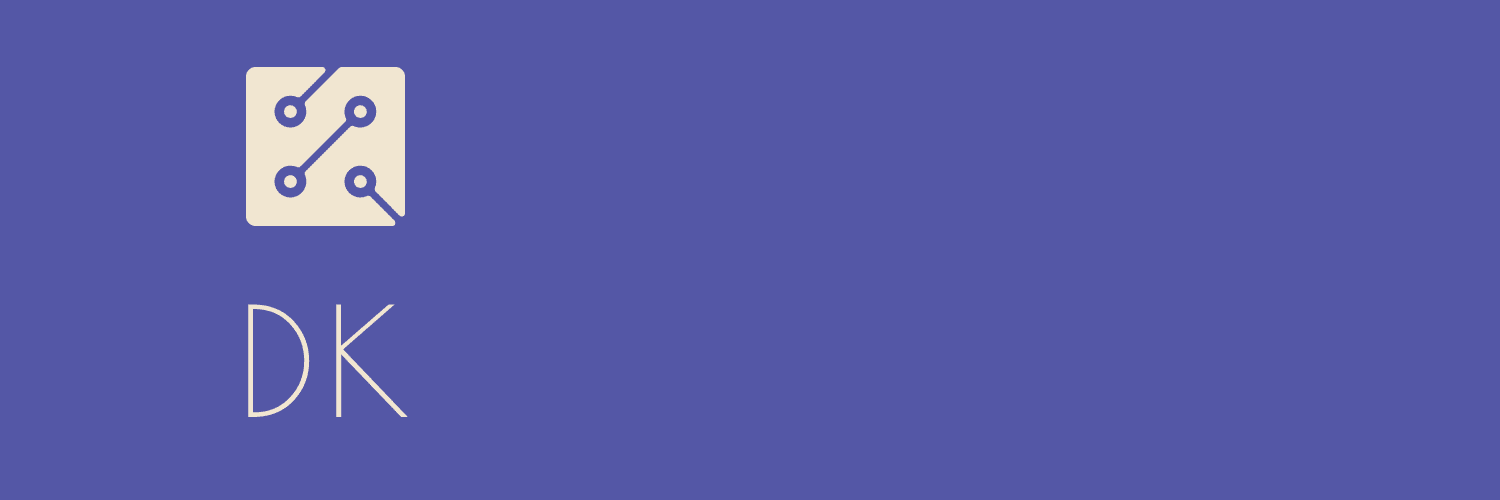 COMMUNICATION
Examples of applications:
1.Skype
2.Zoom
3.Facetime
4.What up
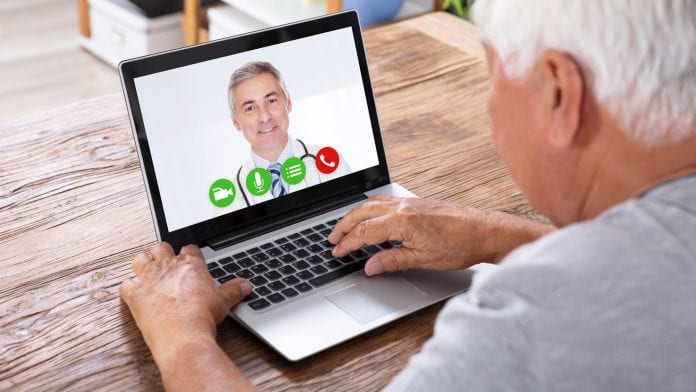 Erasmus+ Programme – Strategic Partnership
Project : 2021-2-RO01-KA210-ADU-000048477
Project Title: “Senior in digital era”
Material produced with the financial support of the European Union.  The content of this material is the responsibility of the authors and the National Agency and the European Commission are not responsible for how the content of this information will be used.
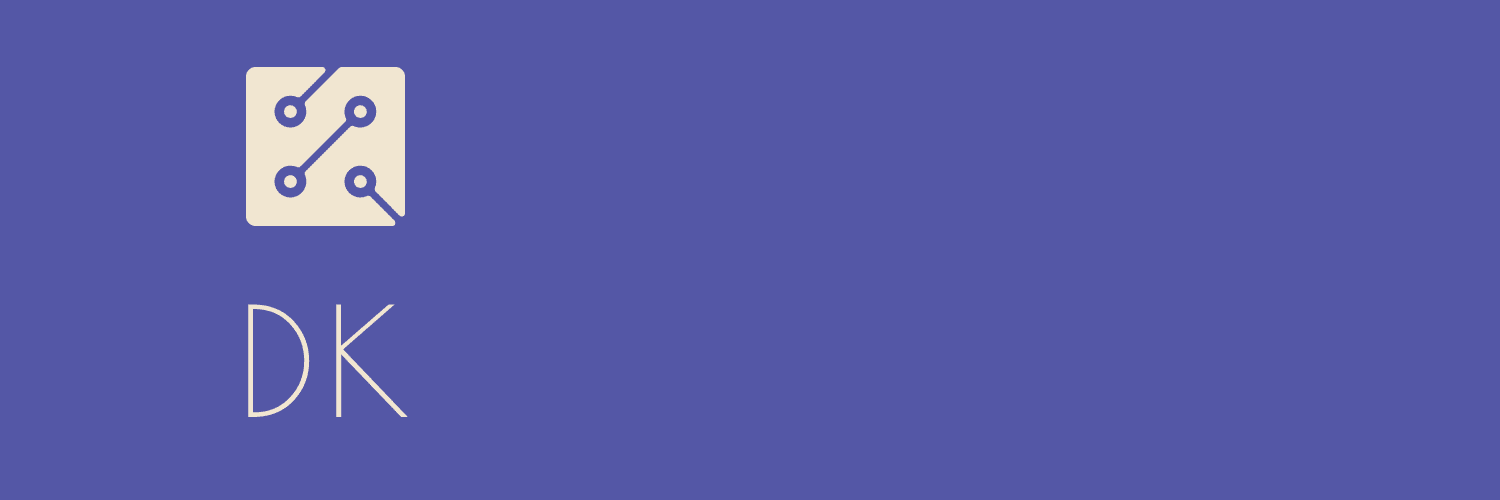 COMMUNICATION
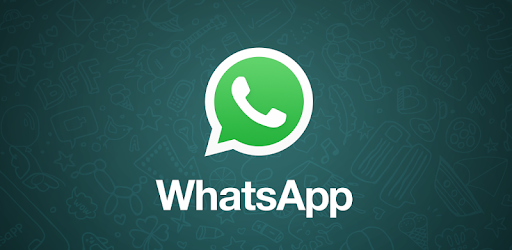 Applications that we
 allow more functions
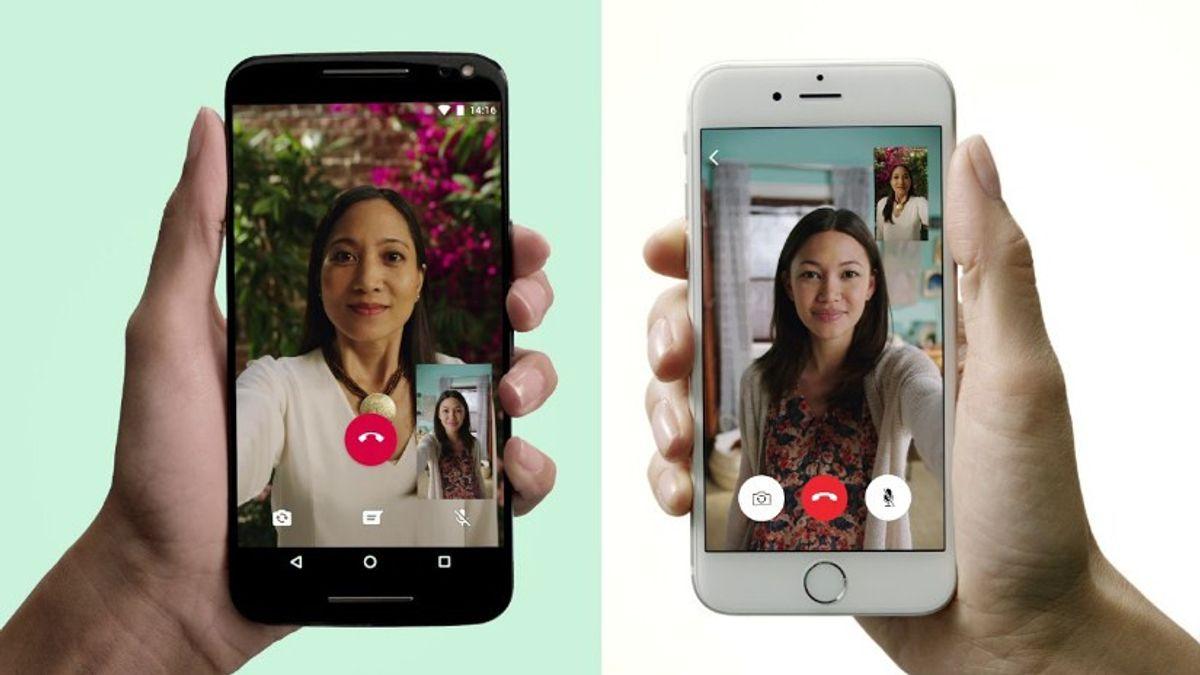 Aplicații care ne permit mai multe funcții
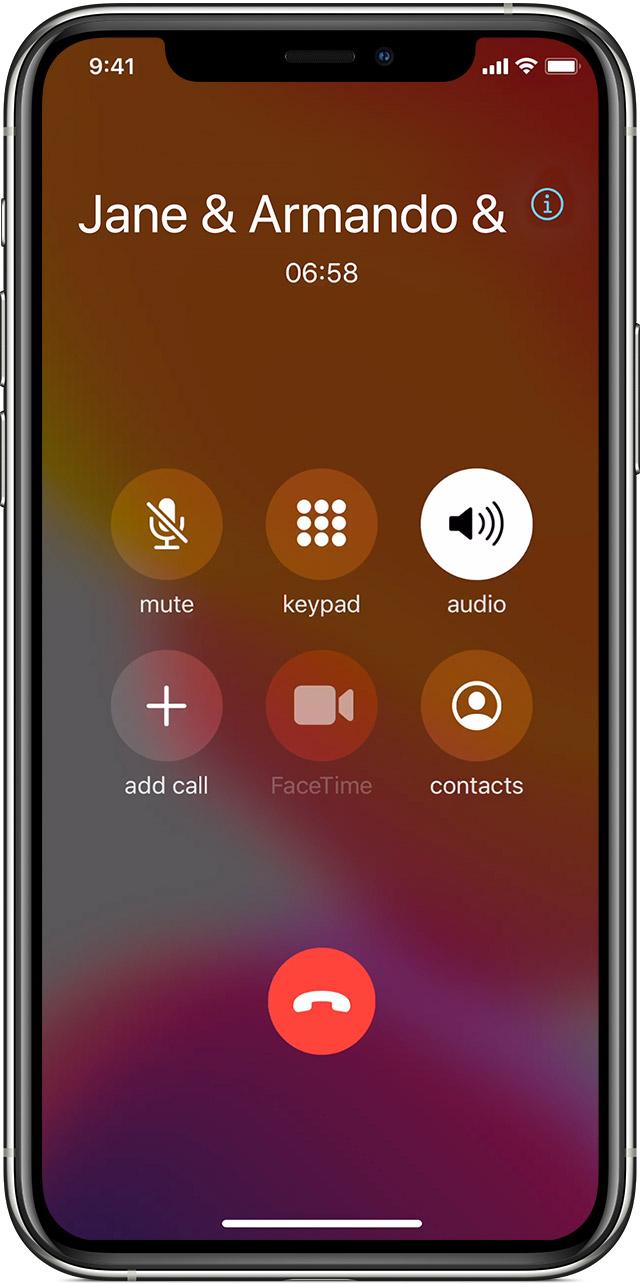 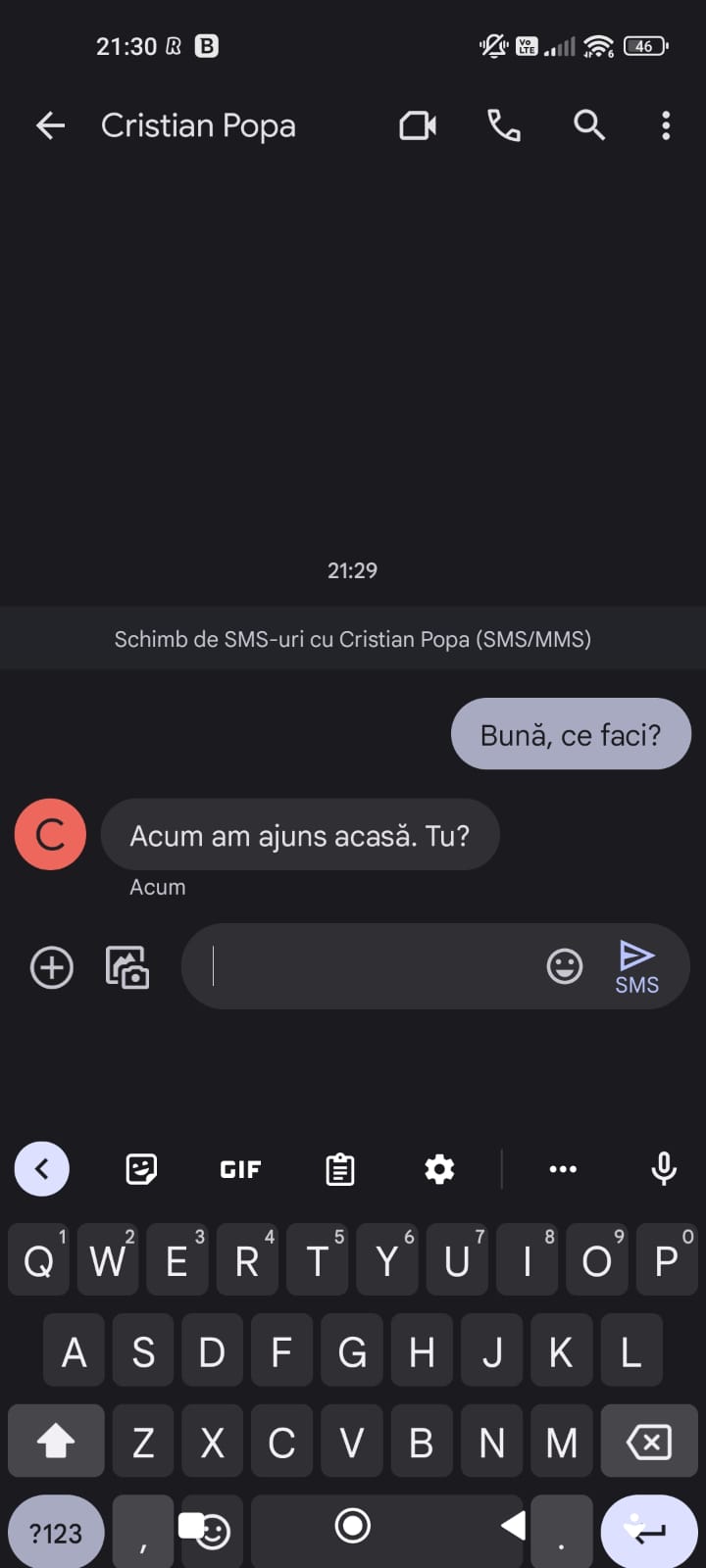 Erasmus+ Programme – Strategic Partnership
Project : 2021-2-RO01-KA210-ADU-000048477
Project Title: “Senior in digital era”
Material produced with the financial support of the European Union.  The content of this material is the responsibility of the authors and the National Agency and the European Commission are not responsible for how the content of this information will be used.
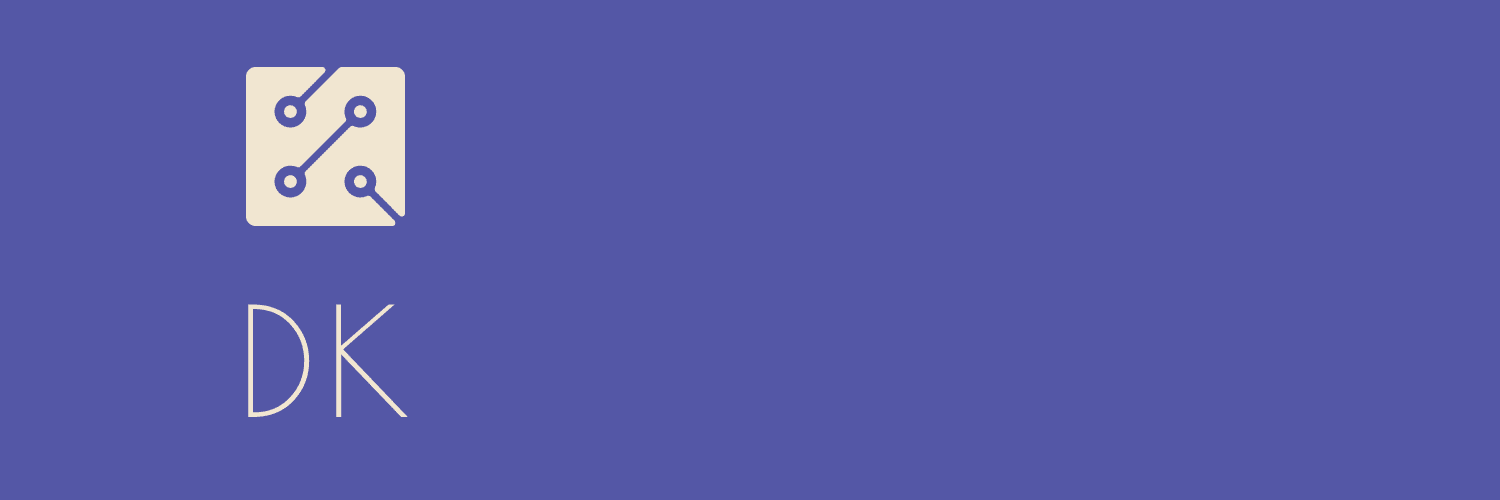 Online Messaging App

We'll make a video call together on Whats-up. 
First we'll choose 
one person to make the call and one person to receive it.
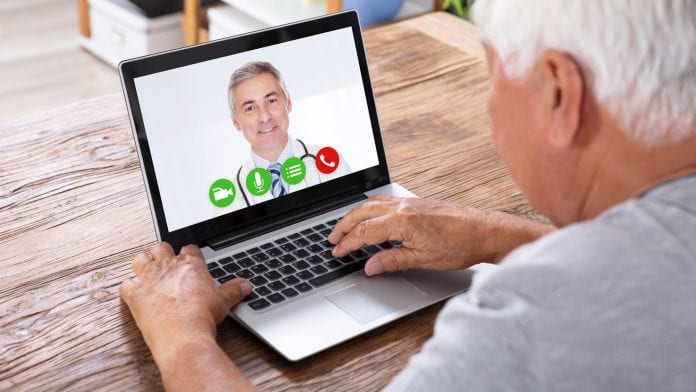 Erasmus+ Programme – Strategic Partnership
Project : 2021-2-RO01-KA210-ADU-000048477
Project Title: “Senior in digital era”
Material produced with the financial support of the European Union.  The content of this material is the responsibility of the authors and the National Agency and the European Commission are not responsible for how the content of this information will be used.
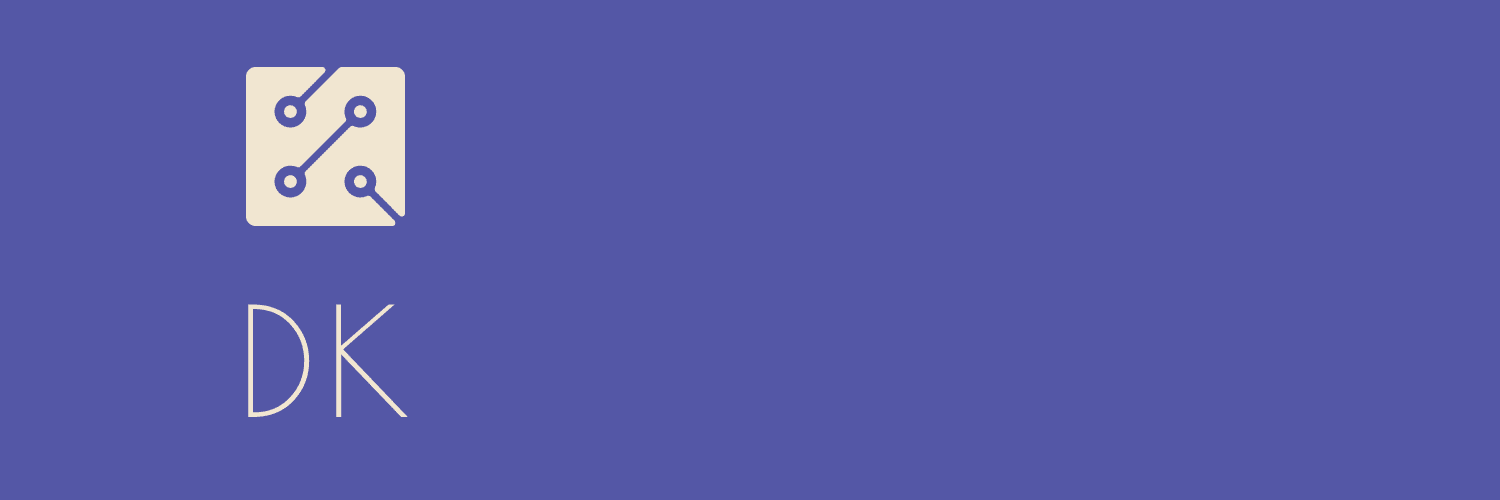 SOCIAL NETWORKS
TIK-TOK
INSTAGRAM
FACEBOOK
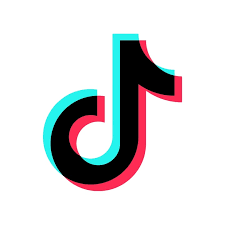 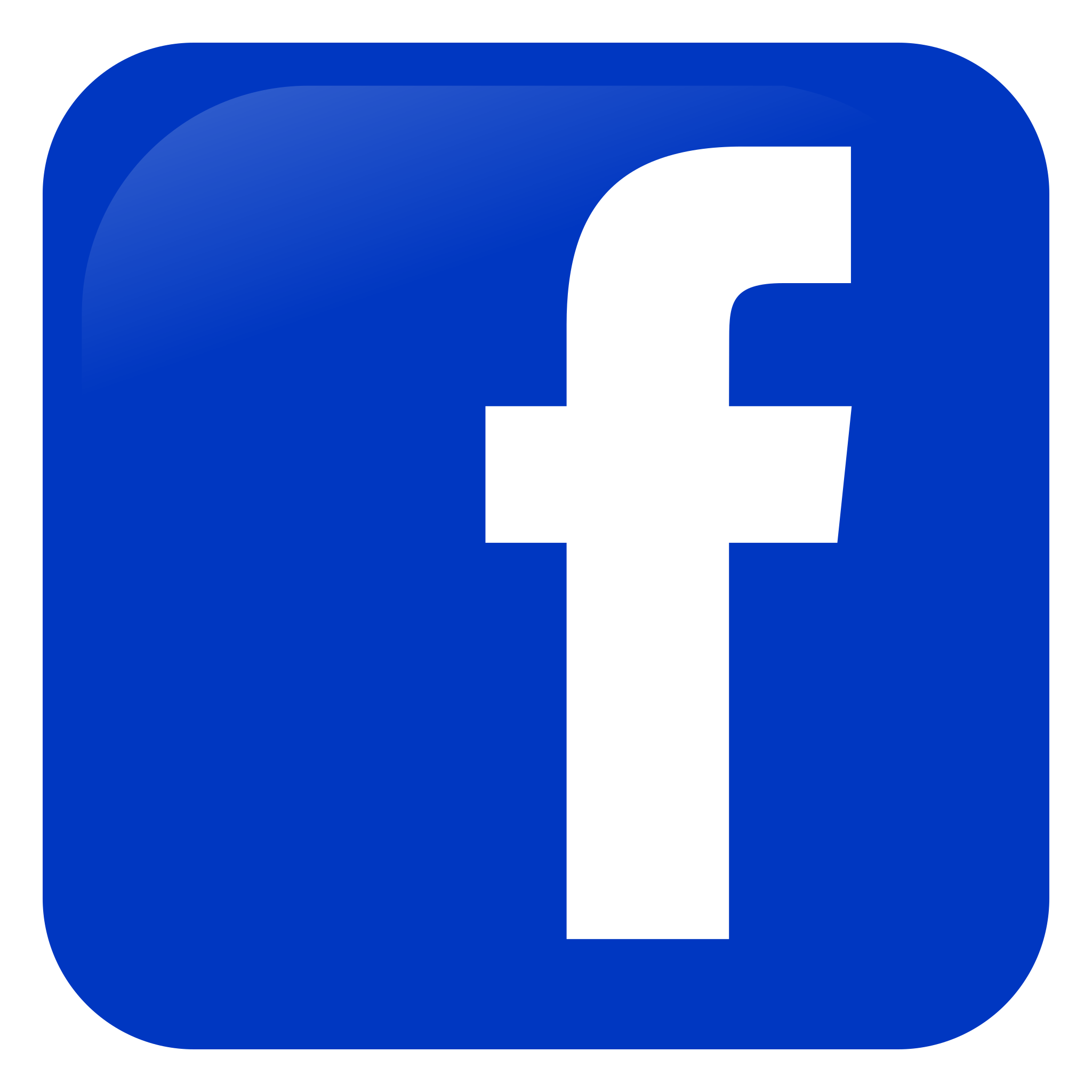 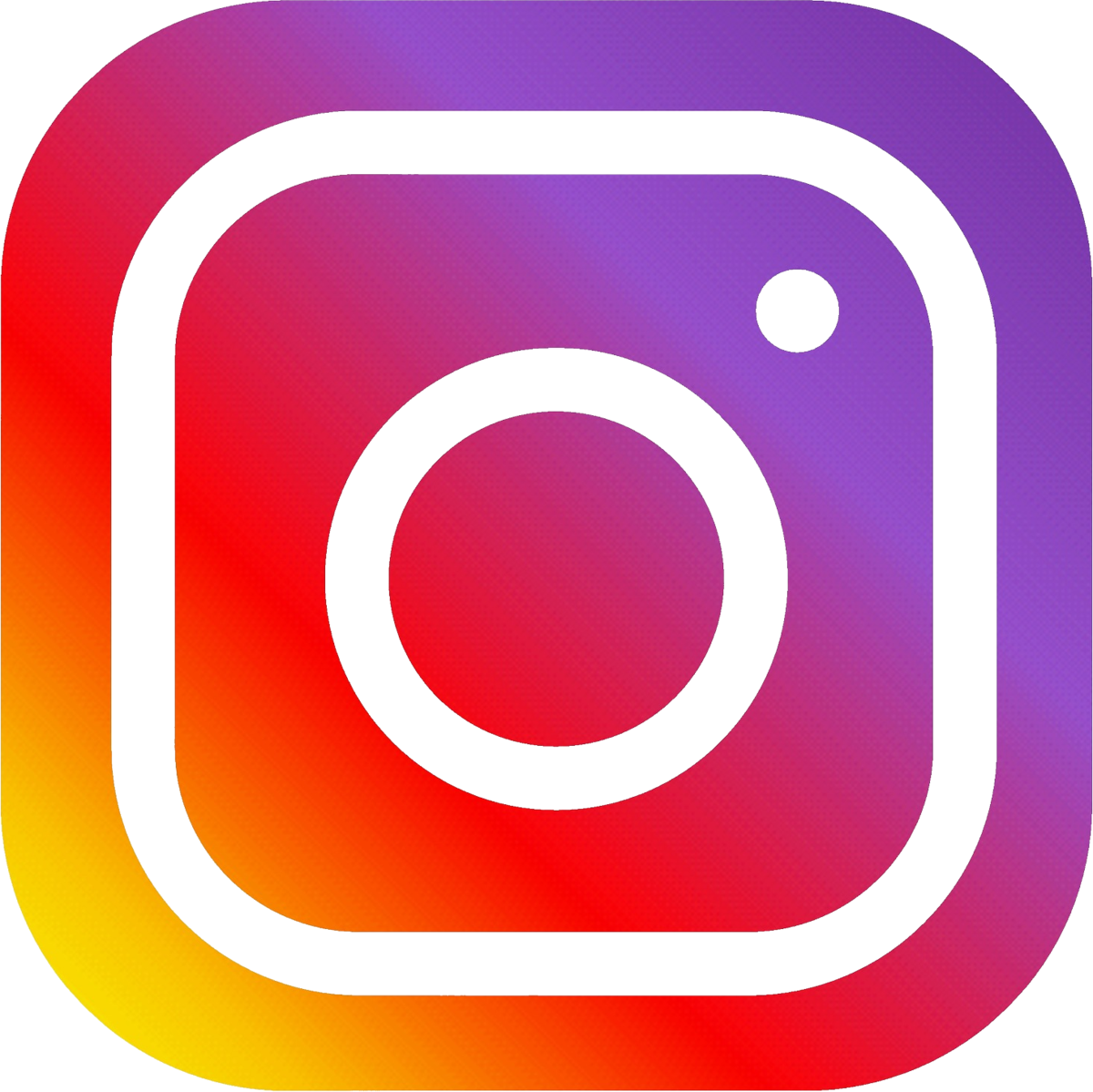 Application*
Erasmus+ Programme – Strategic Partnership
Project : 2021-2-RO01-KA210-ADU-000048477
Project Title: “Senior in digital era”
Material produced with the financial support of the European Union.  The content of this material is the responsibility of the authors and the National Agency and the European Commission are not responsible for how the content of this information will be used.
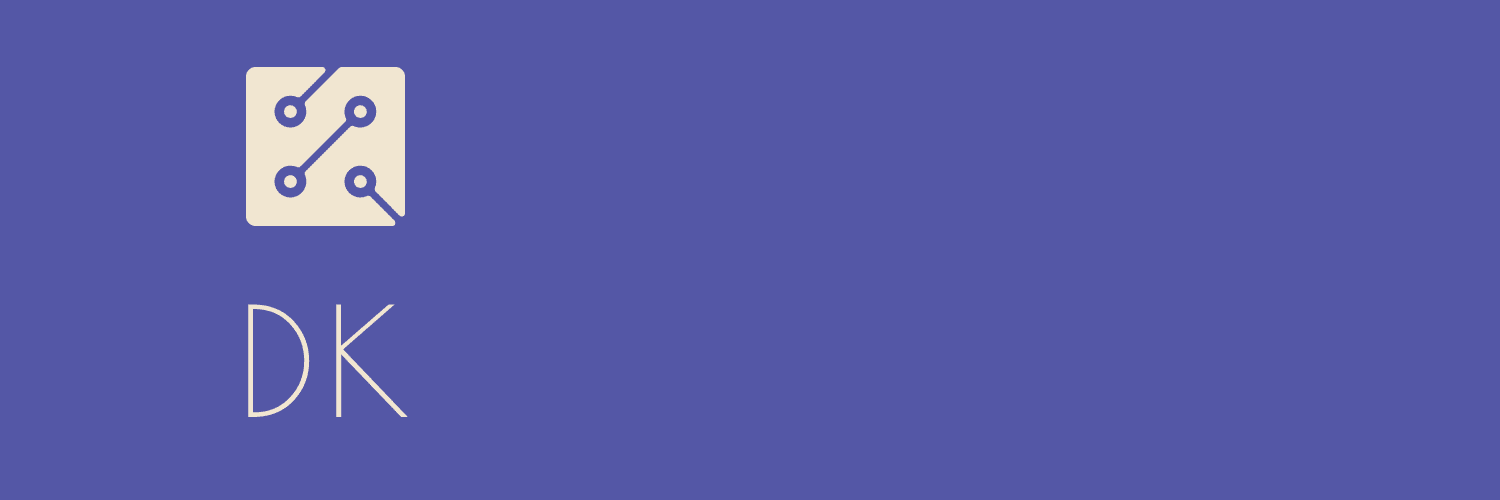 TECHNOLOGY FOR SENIORS
Exemple:
Smart home
Intelligent lighting system
Smart watches
Telemedicine
Blood pressure apps
Smart oven
Erasmus+ Programme – Strategic Partnership
Project : 2021-2-RO01-KA210-ADU-000048477
Project Title: “Senior in digital era”
Material produced with the financial support of the European Union.  The content of this material is the responsibility of the authors and the National Agency and the European Commission are not responsible for how the content of this information will be used.
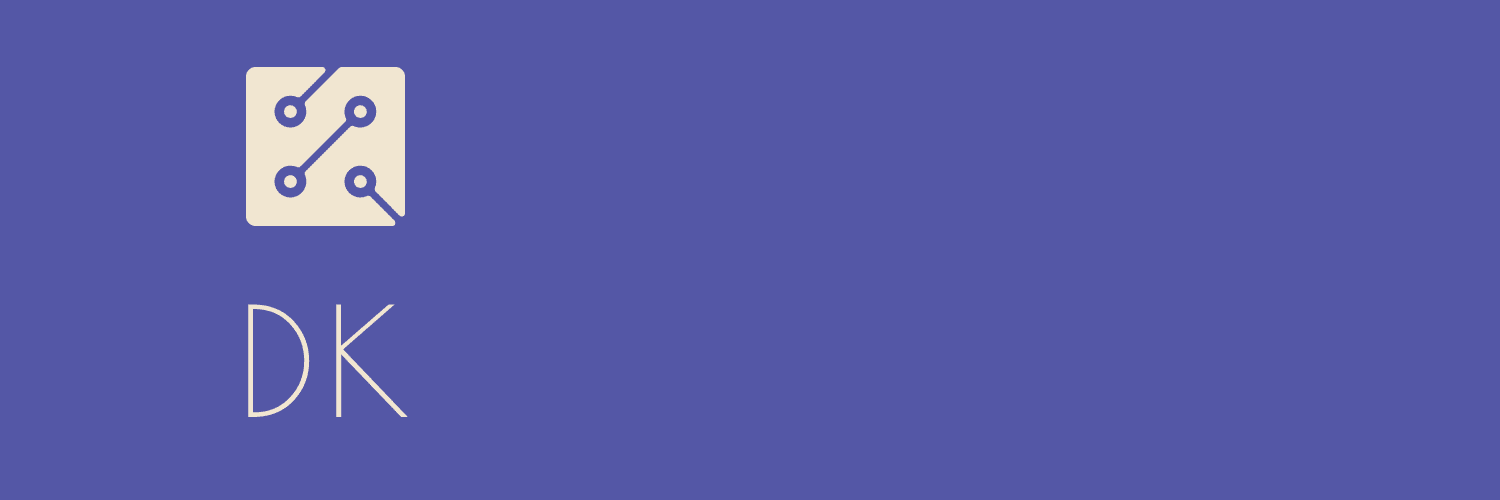 HEALTH
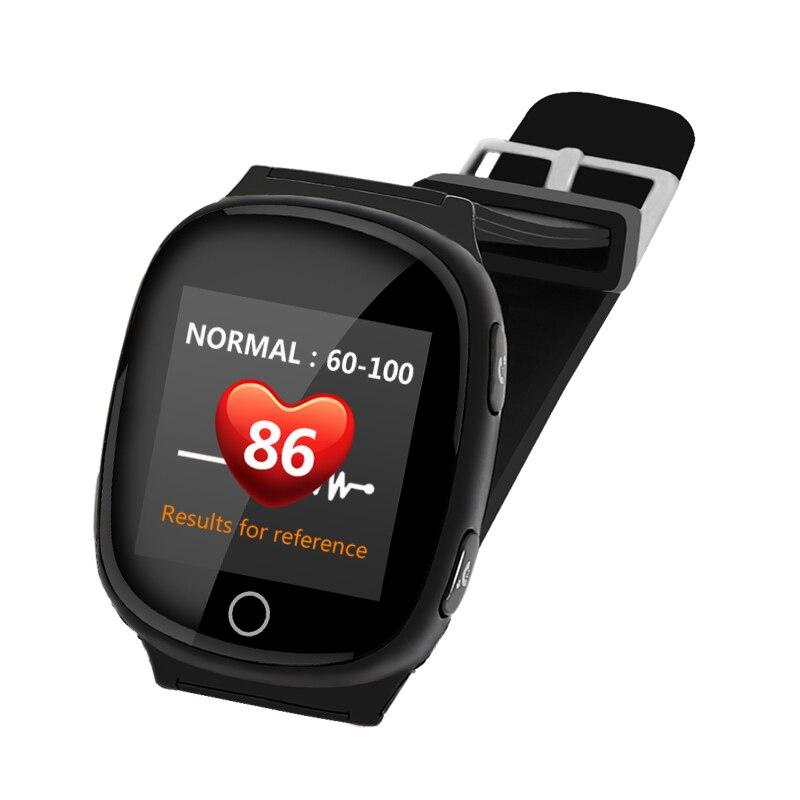 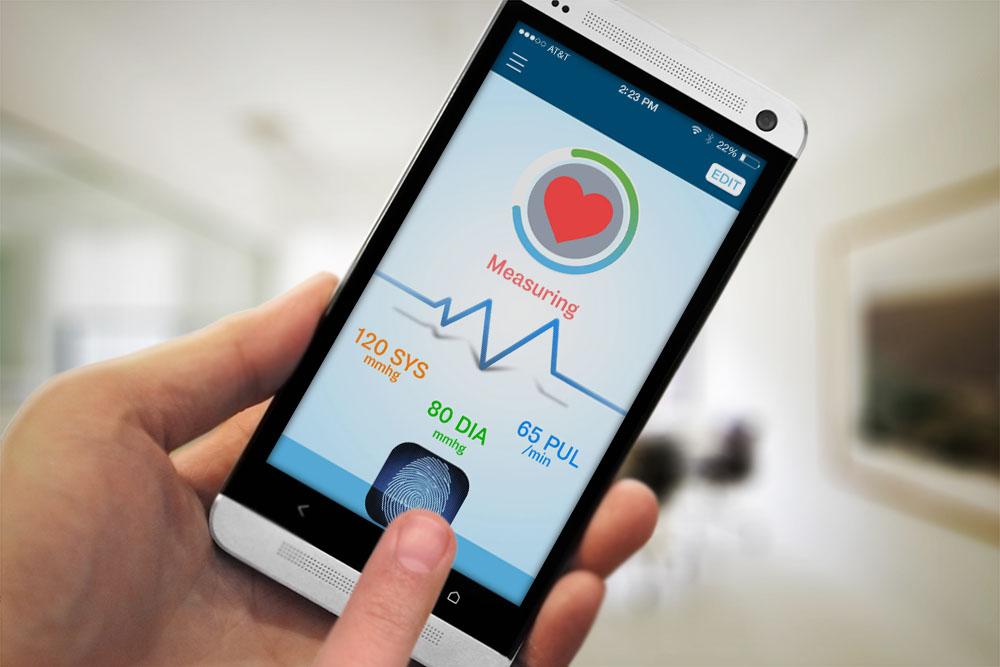 Erasmus+ Programme – Strategic Partnership
Project : 2021-2-RO01-KA210-ADU-000048477
Project Title: “Senior in digital era”
Material produced with the financial support of the European Union.  The content of this material is the responsibility of the authors and the National Agency and the European Commission are not responsible for how the content of this information will be used.
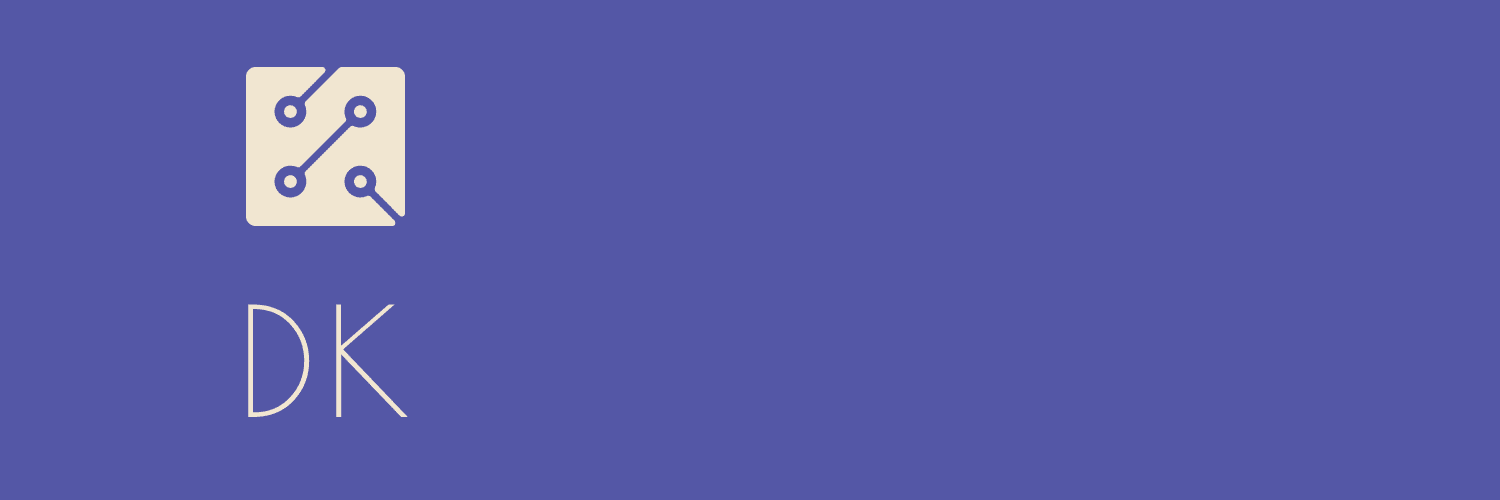 Application:
The trainers will go through each one individually and exemplify
how the blood pressure app works.
Erasmus+ Programme – Strategic Partnership
Project : 2021-2-RO01-KA210-ADU-000048477
Project Title: “Senior in digital era”
Material produced with the financial support of the European Union.  The content of this material is the responsibility of the authors and the National Agency and the European Commission are not responsible for how the content of this information will be used.
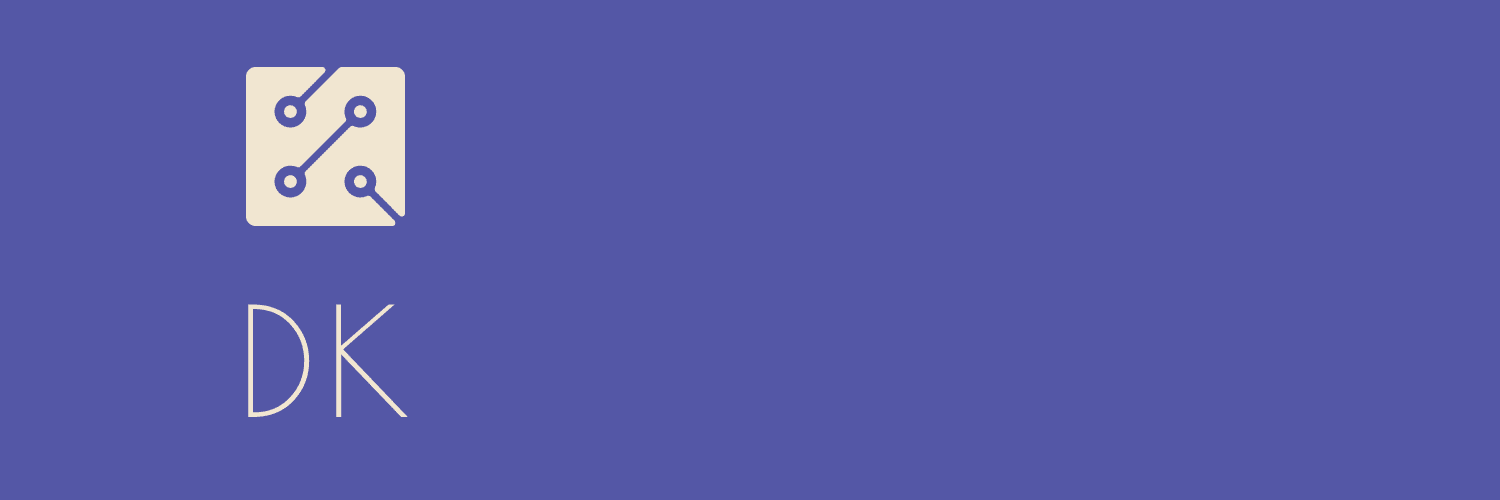 THANK YOU FOR YOUR ATTENTION!
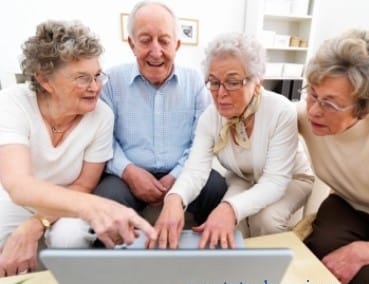 Erasmus+ Programme – Strategic Partnership
Project : 2021-2-RO01-KA210-ADU-000048477
Project Title: “Senior in digital era”
Material produced with the financial support of the European Union.  The content of this material is the responsibility of the authors and the National Agency and the European Commission are not responsible for how the content of this information will be used.